Was immer wir sind, wir sind es nicht immer und nicht alle zugleich
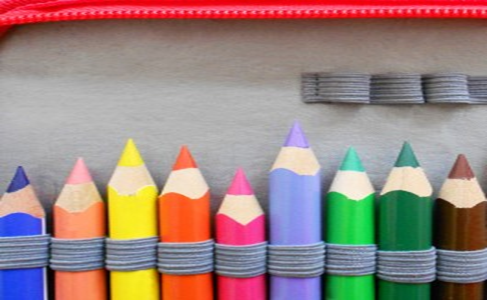 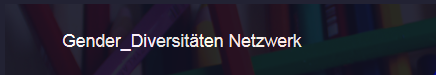 (M.A. Kreienbaum, T. Urbank, Jungen und Mädchen in der Schule. Berlin 2006)
gender.netzwerk@uni-klu.ac.at
http://imst.ac.at /gdn
Fragen
Warum ist IMST Gender und Diversität so wichtig?
Was ist genderkompetenter Unterricht?
Was kann alles in den Blick genommen werden bei den Projekten?
Wie umgehen mit gendergerechter Schreibung?
GENDER & DIVERSITY und IMST
IMST ist ein flexibles Unterstützungssystem. Ziel ist es, eine Innovationskultur zur Stärkung des MINDT-Unterrichts (Mathematik, Informatik, Naturwissenschaften, Deutsch, Technik) an österreichischen Schulen zu etablieren und strukturell zu verankern
Die Förderstruktur von IMST ist in ein Netzwerkprogramm und fünf Themenprogramme gegliedert
Zentrale Prinzipien:
Förderung von Chancengerechtigkeit unter besonderer Berücksichtigung von Geschlechteraspekten
Implementierung von Evaluation auf allen Ebenen
[Speaker Notes: Regionale Netzwerke
Keine Benachrichtigungen 
Das eher schlechte Abschneiden von Österreich in internationalen Vergleichsstudien von Bildungssystemen (z.B. TIMS, PISA) gibt unter anderem Hinweise darauf, dass LehrerInnen zu wenig kontinuierlich Anforderungen, Anreize und Unterstützung für qualitätsvolle Arbeit erhalten. Im Programm Regionale Entwicklung und Vernetzung wird versucht, Kontexte dafür zu schaffen.
Die Unterstützung bezieht sich auf Entwicklungen und Vernetzungen im Bereich der MINDT-Fächer in den österreichischen Bundesländern. Die Regionalen Netzwerke waren unter anderem Impulsgeberinnen für die Einrichtung von Bezirksnetzwerken (BN) und Regionalen Fachdidaktikzentren – Regional Educational Competence Centers (RECC). Es entwickelt sich in den Bundesländern eine regionale Struktur für Kommunikation und Austausch, Aus- und Weiterbildung, Forschung und Entwicklung.

Netzwerk- und Themenprogramme
NetzwerkprogrammInformatik kreativ unterrichtenKompetent durch praktische ArbeitKompetenzen im mathematischen und naturwissenschaftlichen]
IMST: GENDER & DIVERSITYVorgeschichte | Spotlights
Amsterdamer Vertrag 1999 
Die Förderung der Gleichstellung von Männern und Frauen ist eine der Aufgaben der Europäischen Gemeinschaft (Art.2)
Bei allen ihren Tätigkeiten wirkt die Gemeinschaft darauf hin, Ungleichheiten zu beseitigen und die Gleichstellung von Männern und Frauen zu fördern (Art.3)
Österreich
KOEDUKATION seit 1975 verbindlich 
Unterrichtsprinzip „Erziehung zur Gleichstellung von Frauen und Männern“ 1995 
IMST: GENDER & DIVERSITYVorgeschichte | Spotlights | UP Gleichstellung
Bewusstmachung von geschlechtsspezifischer Sozialisation durch Familie, Schule, Medien und Arbeitswelt sowie von Auswirkungen dieser Sozialisation auf die Ausbildungs- und Berufswahl, Lebensplanung, Freizeitgestaltung und das eigene Denken und Verhalten (wie Körpersprache, Kommunikation, Rollenvorstellungen usw.) in jeweils altersadäquater Form 
Wahrnehmung von Ursachen und Formen geschlechtsspezifischer Arbeitsteilung im Privatbereich und in der Arbeitswelt, der damit verbundenen Berufschancen und Arbeitsbedingungen sowie der unterschiedlichen Repräsentanz von Frauen und Männern in bestimmten Bereichen (wie Politik, Bildungswesen, Kunst, Wissenschaft, Handwerk, Technik) in der Vergangenheit und Gegenwart 
Erkennen möglicher Beiträge zur Tradierung und Verfestigung von Rollenklischees im Lebensfeld Schule (und anderer Lebensfelder) durch Lehrinhalte, Unterrichtsmittel und Verhaltensweisen aller Schulpartner
IMST: GENDER & DIVERSITYVorgeschichte | Spotlights | UP Gleichstellung
Reflexion des eigenen Verhaltens ,der Interaktionen im Unterricht, des täglichen Umgangs miteinander, der eigenen Geschlechtsrollen-vorstellungen 
Bewusstmachen von alltäglichen Formen von Gewalt und Sexismus in der Schule, am Arbeitsplatz, in den Medien; Aufzeigen von Möglichkeiten zur Prävention und Intervention sowie von Schritten zum partnerschaftlichen Umgang miteinander 
Förderung der Bereitschaft zum Abbau von geschlechtsspezifischen Vorurteilen und Benachteiligungen, Förderung bzw. Ausgleich von Defiziten in Bezug auf sozialkooperative Verhaltensweisen und Selbstvertrauen sowie Förderung des partnerschaftlichen Verhaltens von Buben und Mädchen
IMST: GENDER & DIVERSITYVorgeschichte | Spotlights | LAU 1996-2000
LAU = Untersuchungen Lernausgangslage

Trends und Ergebnisse: Unterschiede m/w

Überlegenheit von Schülerinnen:Sprachverständnis - geringfügigLeseverständnis - stärker,Rechtschreibwissen - deutlich

Relative Überlegenheit von Schülern:Mathematik und Informationsentnahme aus Karten, Diagrammen und Tabellen


Q: http://www.arge.schule-hamburg.de/Inhalt/LAU.html
IMST: GENDER & DIVERSITYVorgeschichte | Spotlights | PISA (2000 ff)
PISA = Programme for International Student Assessment 

Trends und Ergebnisse :

Differenzen in der Lesekompetenz zugunsten der Schülerinnen deutlich größer  …

… als die Differenzen bei den mathematischen Kompetenzen zugunsten der  Schüler
[Speaker Notes: PISA (Programm zur internationalen Schülerbewertung)]
IMST: GENDER & DIVERSITYRealitäten
[Speaker Notes: Große geschlechtsspezifische Unterschiede bestehen in der Fächerwahl und zwar sowohl was den Schul- als auch den Hochschulbereich betrifft. So werden wirtschaftsberufliche und sozialberufliche Schulen hauptsächlich von Mädchen besucht (wirtschaftsberufliche 88,6%, sozialberufliche 80,7%), während bei den technisch gewerblichen Schulen mit 74,3% Burschen überrepräsentiert sind. Kaufmännische Schulen werden wiederum zu rund 59,6% von Mädchen besucht und nur bei land- und forstwirtschaftlichen Schulen ist das Verhältnis ungefähr ausgeglichen. 

Noch deutlicher ist die geschlechtsspezifische Ungleichverteilung bei den Lehrberufen. Drei der zehn häufigsten Lehrabschlüsse (Einzelhandel, Bürokaufmann/kauffrau und Friseur/Friseurin) werden hauptsächlich von Frauen gewählt (Frauenanteile zwischen 74,0% und 94,4%), während die Lehrberufe Kraftfahrzeugtechnik, Metalltechnik, Maschinenbau, Maurer/Maurerin und Tischlerei fast nur von jungen Männern gewählt werdenQ: Statistik Austria]
IMST: GENDER & DIVERSITYVorgeschichte
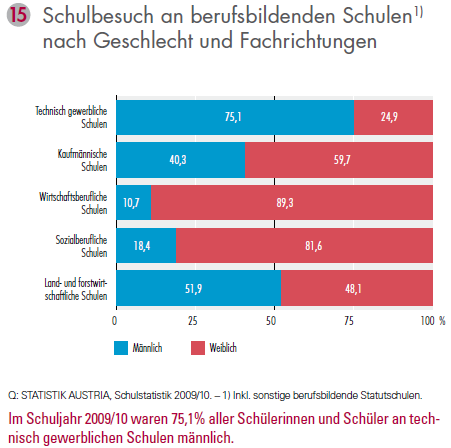 [Speaker Notes: Große geschlechtsspezifische Unterschiede bestehen in der Fächerwahl und zwar sowohl was den Schul- als auch den Hochschulbereich betrifft. So werden wirtschaftsberufliche und sozialberufliche Schulen hauptsächlich von Mädchen besucht (wirtschaftsberufliche 88,6%, sozialberufliche 80,7%), während bei den technisch gewerblichen Schulen mit 74,3% Burschen überrepräsentiert sind. Kaufmännische Schulen werden wiederum zu rund 59,6% von Mädchen besucht und nur bei land- und forstwirtschaftlichen Schulen ist das Verhältnis ungefähr ausgeglichen. 

Noch deutlicher ist die geschlechtsspezifische Ungleichverteilung bei den Lehrberufen. Drei der zehn häufigsten Lehrabschlüsse (Einzelhandel, Bürokaufmann/kauffrau und Friseur/Friseurin) werden hauptsächlich von Frauen gewählt (Frauenanteile zwischen 74,0% und 94,4%), während die Lehrberufe Kraftfahrzeugtechnik, Metalltechnik, Maschinenbau, Maurer/Maurerin und Tischlerei fast nur von jungen Männern gewählt werdenQ: Statistik Austria]
Genderkompetenter UnterrichtAusgangslage
Wir leben (noch immer) in einer Gesellschaft, die
männlich/weiblich dual/bipolar kategorisiert, 
Rollenklischees und Stereotype verfestigt und
(Geschlechter-) Hierarchien subtil rechtfertigt.    
Aber:In der aktuellen Diskussion um Gender Mainstreaming gelten die auf Basis des biologischen Geschlechts (sex) aufgesetzten sozialen und kulturellen Zuschreibungen an Männer und Frauen (gender) als konstruiert und veränderbar

 Folgerungen für die gendersensible Didaktik
Genderkompetenter UnterrichtFolgerungen für gender_diversitätensensible Didaktik
Das Ziel einer gender_diversitätensensiblen Didaktik orientiert sich an dem Erreichen von Geschlechtergerechtigkeit und der Möglichkeit einer individuellen Entfaltung ohne geschlechts-(stereo)typische Reduzierungen
Dazu ist es notwendig, den Blickwinkel der Gleichstellung von Männern und Frauen in allen Bereichen und auf allen Ebenen der Bildungsarbeit einzunehmen sowie 
eine Haltung, die tradierte patriarchale Wahrnehmungsmuster, Werthaltungen und Vorgehensweisen in Frage stellt und in Folge vorherrschende Geschlechterrollen verändern will
Genderkompetenter UnterrichtFolgerungen für gender_diversitätensensible Didaktik
Geschlechter- und diversity-sensibler Unterricht

ermutigt zur (Selbst-)Reflexion und Individualität 
fördert Gleichstellung
hinterfragt stereotype Vorstellungen, Normen und Wertvorstellungen
zielt auf Chancengerechtigkeit
 ...
ermöglicht allen Schülerinnen und Schülern den Zugang zu Wissens- und Erfahrungsfeldern ungeachtet des Geschlechts und der Herkunft
…
nimmt die Vielfalt als Bereicherung wahr
…
Auseinandersetzung mit Geschlechteraspekten und Vielfalt im Unterricht
Reflektieren des eigenen „doing gender“
Hinterfragen von Geschlechterstereotypen
Erkennen von Heterogenität in der Klasse 
Individualität beachten und Vielfalt als Bereicherung erkennen
Achten auf abwechslungsreiche Unterrichtsgestaltung (Methoden, Materialien, Lernsettings usw.)
Sensibilität entwickeln für und identifizieren von Situationen, in denen Stereotype verstärkt werden, in Bezug auf
Themen und Lehrinhalte (z. B. Fachkulturen)
Unterrichtsmaterialien, Schulbücher, Medien, 
Sprache
Interaktion und Kommunikation (Settings)
Gender Mainstreaming und Gender Sensitivity im Projekt IMST
Gender_Diversitätssensibilität =

ein Kriterium von Unterrichtsqualität und ein Aspekt von professionellem Handeln!
Durchgehendes Prinzip, Grundsäule, Querschnittsthemen bei IMST
Verankerung in allen Maßnahmen und auf allen Ebenen
Sensibilisierung aller bei IMST beteiligten Personen (ProjektteilnehmerInnen, TP, Netzwerke, IMST- MitarbeiterInnen)
Gender_Diversitäten-Sensibilität in Projekten 1
Einbeziehung und Handhabung gender- und diversitätenspezifischer Thematiken
Soziopolitische Hintergründe und Bezüge im Hinblick auf Stereotype und Geschlechterklischees
Kommunikationsmöglichkeiten, verbal/nonverbal
Interaktion zwischen Lehrenden und Lernenden
Unterrichtklima „doing/undoing gender.diversity“
Heterogenität der Lerngruppe
Verwendete Unterrichtsmittel, -materialien
Multizugänge zu den Inhalten (z.B. ‚geschlechtsneutrale‘ Werkstücke)
[Speaker Notes: Siehe Unterrichtsbeobachtung!]
Gender_Diversitäten-Sensibilität in Projekten 2
Auf Gender (g) und Diversitäten (d) hin prüfen:

Inhalte (Für wen, g/d ?)
Handlungsmöglichkeiten von g/d
Didaktik und Methodik (Individualisierung g/d)
Rahmenbedingungen / Setting für g/d (!)
Themen- und gruppenbezogen sowie situativ doing/undoing  g/d
4 R-Methode:
Repräsentanz (Wer kommt vor?)
Ressourcen (g/d als Nutzer.innen)
Realitäten (Was läuft ab in Bezug auf g/d)
„Rechte“ / Regelungen (Wie wirken sie sich auf g/d aus?)
[Speaker Notes: Siehe Unterrichtsbeobachtung Genderanalyse]
Umgang mit Diversitäten
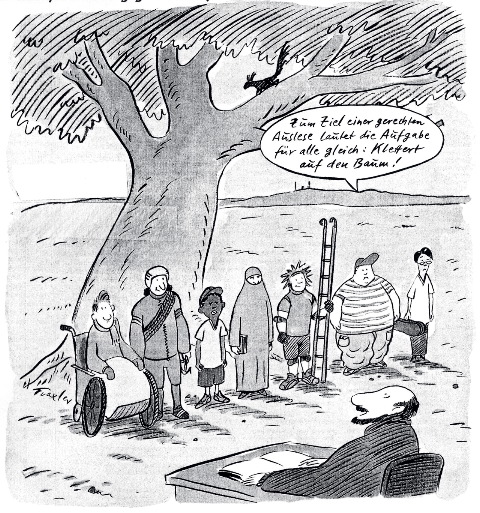 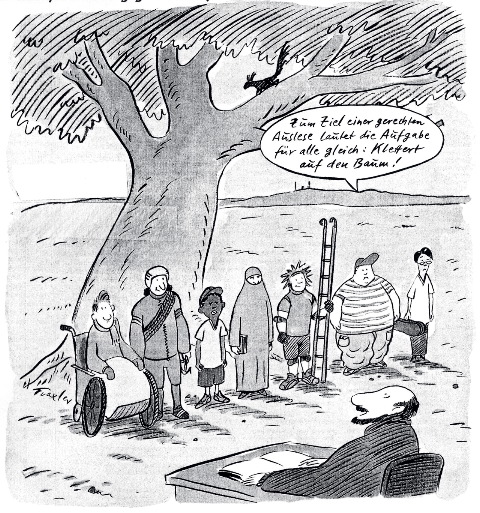 Erkunden Sie den Baum!
„Erkunden Sie den Baum und beschreiben Sie ihn aus ihrer jeweiligen Perspektive.“
"Zum Ziele einer gerechten Auslese lautet die Prüfungsaufgabe für sie alle gleich: Klettern Sie auf den Baum!"
Herbst-Workshop Salzburg 2013/14
Umgang mit Diversitäten
„Ziel von Diversity Management ist es, durch die Förderung von Chancengleichheit und den kompetenten Umgang mit Vielfalt personelle Kompetenz und Ressourcen in Organisationen optimal zu nutzen.“(Quelle: ASD- Austrian Sociaty for Diversity
www.societyfordiversity.at)
(Quelle: www.mydoctor.kaiserpermanente.org)
Auseinandersetzung mit Geschlechteraspekten und Vielfalt im Unterricht
Reflektieren des eigenen „doing gender“
Hinterfragen von Geschlechterstereotypen
Erkennen von Heterogenität in der Klasse 
Individualität beachten und Vielfalt als Bereicherung erkennen
Achten auf abwechslungsreiche Unterrichtsgestaltung (Methoden, Materialien, Lernsettings usw.)
Sensibilität entwickeln für und identifizieren von Situationen, in denen Stereotype verstärkt werden, in Bezug auf
Themen und Lehrinhalte (z. B. Fachkulturen)
Unterrichtsmaterialien, Schulbücher, Medien, 
Sprache
Interaktion und Kommunikation (Settings)
Auseinandersetzung mit Geschlechteraspekten und Vielfalt im Unterricht
„Lehrerinnen und Lehrern kommt im Zuge der schulischen Sozialisation hier eine besondere Funktion zu. 
Sie interagieren mit SchülerInnen und können klassische/traditionelle oder innovative Genderinszenierungen unterstützen. Sie fungieren gleichzeitig aber auch selbst als Rollenmodelle für Genderleben, konstruieren Gender in ihrer Wissensvermittlung durch die Themen- und Materialauswahl (Stichwort Frauen- und Männerbilder in Schulbüchern) und geben durch die gewählte Methodik/Didaktik und die Gestaltung der Lernumgebung den Rahmen vor, in dem Handlungsspielräume erweitert oder begrenzt werden.“


(Quelle: Abduhl-Hussain, Surur (2008): „Der Elefant hat vier Beine oder: Ich behandle alle gleich. Zur Bedeutung von Genderkompetenz bei der Individualisierung des Unterrichts.“ bmukk, Wien Unter: www.bmukk.gv.at/medienpool/17309/mat_abdulhussain.pdf)
IMST - Gender_Diversitäten NetzwerkZiele
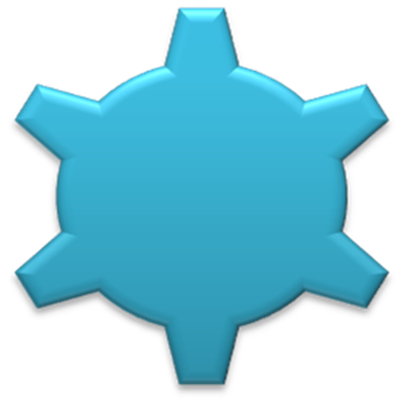 Akzeptanz der Auseinandersetzung
 mit Gender- & Diversitätsfragen
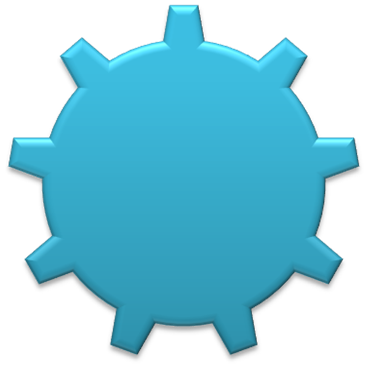 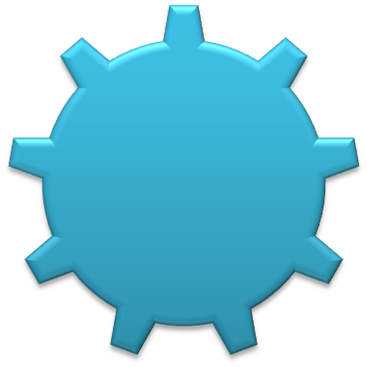 Chancengleichheit
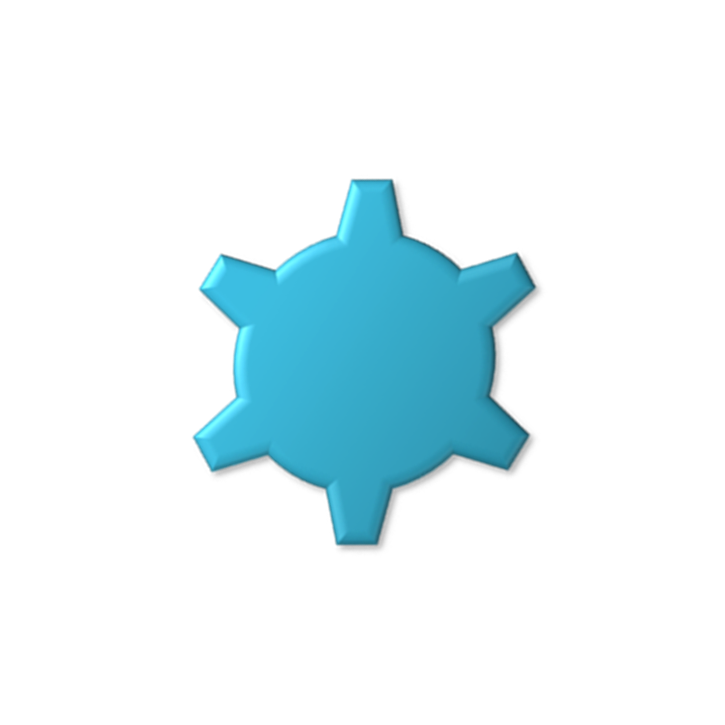 Bewusstsein für
Geschlechteraspekte
Reflexion der eigenen
Geschlechterrolle
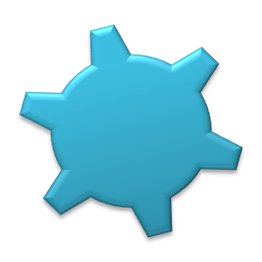 Sensibilisierung
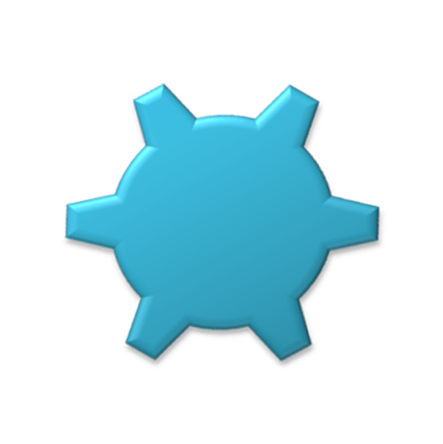 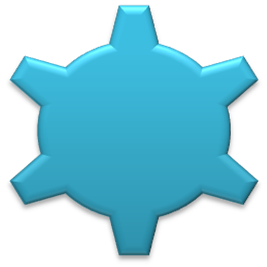 Bewusster Umgang mit Sprache
Anerkennung von Unterschiedlichkeiten
Förderung individueller Begabungen
Kontakt
IMST Gender_Diversitäten Netzwerk
Universität Klagenfurt – IUS
Schottenfeldgasse 29, 4. Stock
1070 Wien
www.imst.ac.at/gdn
IMST-WIKIhttps://www.imst.ac.at/imst-wiki/index.php/Hauptseite 







Mag. Otmar Knoll
IMST - gender_diversitäten.netzwerkotmar.knoll@aau.at
Die Welt  ist vielfältiger als wir denken
Danke für Ihre Aufmerksamkeit!